mICROECONOMIA Parte 2
SÍLVIA HELENA GALVÃO DE MIRANDA – LES/ESALQ
LES 0213 - Junho/2023
Roteiro
ELASTICIDADES

ESTRUTURA DE MERCADO – BREVE INTRODUÇÃO
Referências
Ambas estão disponíveis no e-disciplinas 


MANKIW (2013). Introdução à Economia. 6ª edição.  cap. 04  (leitura recomendada)
Slides Mankiw (em português)

PYNDICK E RUBINFELD (2013). Microeconomia. 8ª edição . cap. 01 e cap.02 (até seção 2.5)

Alguns slides da profa. Lilian Maluf de Lima (LES0213, 2021)
Elasticidade
É uma medida do quanto que  compradores  e vendedores respondem a mudanças nas condições de mercado. . .

3 tipos de elasticidades mais importantes:
Elasticidade preço da demanda
Elasticidade renda da demanda
Elasticidade preço da oferta
ElasticidadeS
Elasticidade preço da demanda é a variação percentual na quantidade demandada dada uma variação de 1% no preço.

Intervalos de elasticidade
Demanda Inelástica
	A quantidade demandada não responde fortemente a variações no preço.
Demanda Elástica 
	A quantidade demandada responde fortemente a variações no preço.
Preço
Demanda
$5
4
1. Um
aumento
no preço...
0
100
Quantidade
2. ...deixa a quantidade demandada inalterada.
A Elasticidade Preço da Demanda: Perfeitamente Inelástica
Preço
1. A qualquer preço
superior a $4, a quantidade
demandada é zero.
$4
Demanda
2. A um preço exatamente
de $4, os consumidores
compram qualquer quantidade
0
Quantidade
3. A um preço inferior a $4, 
a quantidade demandada é infinita.
A Elasticidade Preço da Demanda: Perfeitamente Elástica
A Elasticidade Preço da Demanda: Demanda Elástica
Preço
$5
4
Demanda
1. Um
aumento
de 22% no
 preço ...
0
50
100
Quantidade
2. ...provoca uma redução de 67% na quantidade demandada.
Preço
$5
4
Demanda
1. Um
aumento
de 22% no
preço...
0
90
100
Quantidade
2. ...provoca uma redução de 11% na quantidade demandada.
A Elasticidade Preço da Demanda: Demanda Inelástica
Calculando a Elasticidade Preço da Demanda
A elasticidade preço da demanda é calculada como a variação percentual na quantidade demandada dividida pela variação percentual no preço.
Variação percentual
da quantidade demandada
Elasticidade-preço
da demanda
=
Variação percentual
do preço
Calculando a Elasticidade Preço da Demanda
Preço
$5
4
Demanda
0
50
100
Quantidade
Calculando a Elasticidade Preço da Demanda
Preço
$5
4
Demanda
0
50
100
Quantidade
Calculando a Elasticidade Preço da Demanda
Preço
$5
4
Demanda
0
50
100
Quantidade
Calculando a Elasticidade Preço da Demanda
Preço
$5
4
Demanda
A Demanda é preço elástica
0
50
100
Quantidade
Elasticidade Renda da Demanda
A elasticidade renda da demanda mede o quanto que a quantidade demandada de um bem responde a uma variação na renda do consumidor. 

É calculada como a variação percentual na quantidade demandada dividida pela variação percentual na renda.




Bens considerados necessidades pelos consumidores tendem a ser renda inelásticos.
	Exemplos incluem alimentação, combustível, vestuário, utilidades
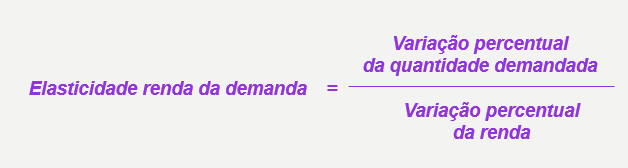 Elasticidade Preço da Oferta
A elasticidade preço da oferta é a variação percentual da quantidade ofertada dividida pela variação percentual do preço.

Perfeitamente Elástica 	ES = 

Relativamente Elástica 	ES > 1

Elasticidade Unitária 	ES = 1

Relativamente Inelástica ES < 1

Perfeitamente Inelástica ES = 0
Preço
Quantidade
Elasticidade Preço da Oferta: Oferta Perfeitamente Inelástica
Oferta
$5
4
1. Um
aumento
no preço...
0
100
2. ...deixa a quantidade ofertada inalterada.
Preço
1. Um
aumento
de 22% no
preço...
Quantidade
Elasticidade Preço da Oferta: Oferta Inelástica
$5
4
110
100
2. ...provoca um aumento de 10% na quantidade ofertada.
Preço
1. Um 
aumento
de 22% no
preço...
Quantidade
Elasticidade Preço da Oferta: Oferta Elástica
$5
4
100
200
2. ...provoca um aumento de 67% na quantidade ofertada.
Preço
Quantidade
3. A um preço inferior a $4, a quantidade
oferecida é igual a zero
Elasticidade Preço da Oferta: Oferta Perfeitamente Elástica
1. A qualquer preço superior
a $4, a quantidade
ofertada é infinita
$4
2. A um preço exatamente
de $4, os produtores
ofertam qualquer quantidade
100
Calculando a Elasticidade Preço da Oferta
A elasticidade preço da oferta é calculada como a variação percentual na quantidade ofertada dividida variação percentual no preço.
Variação percetual
da quantidade ofertada
Elasticidade preço da oferta
=
Variação percentual
do preço
ESTRUTURA DE MERCADO
A estrutura de mercado diz respeito às características do mercado (de oferta e demanda) que são determinantes para a formação dos preços, para a existência de poder de mercado ou não,  e para compreender as estratégias das empresas em cada setor ou segmento de mercado
Tipos de Mercados:  	O Mercado Competitivo
Um mercado competitivo é um mercado:
	Com muitos compradores e vendedores
	Que não é controlado  por nenhuma pessoa
	No qual uma faixa estreita de preços é estabelecida de modo aos compradores e vendedores poderem atuar
Tipos de Mercados:
Concorrência Perfeita
 Os produtos são homogêneos
 Numero grande de compradores e vendedores de modo que cada um deles não possua nenhuma influência sobre o preço 

Monopólio
 Um vendedor, e o vendedor controla o preço
 Em geral há barreiras de entrada e saída do mercado (ex: licenciamentos, monopólios públicos, acesso a jazidas, etc)
Tipos de Mercados:
Oligopólio
 Poucos vendedores
 Produtos podem ser diferenciados 
 Nem sempre a competição é agressiva  
 Empresas lideres e empresas lideradas
 Podem surgir conluios e carteis